Figure 14 Illustration of the insensitivity of our new estimated Nubia—Somalia angular velocity to the assumed location ...
Geophys J Int, Volume 162, Issue 1, July 2005, Pages 221–238, https://doi.org/10.1111/j.1365-246X.2005.02608.x
The content of this slide may be subject to copyright: please see the slide notes for details.
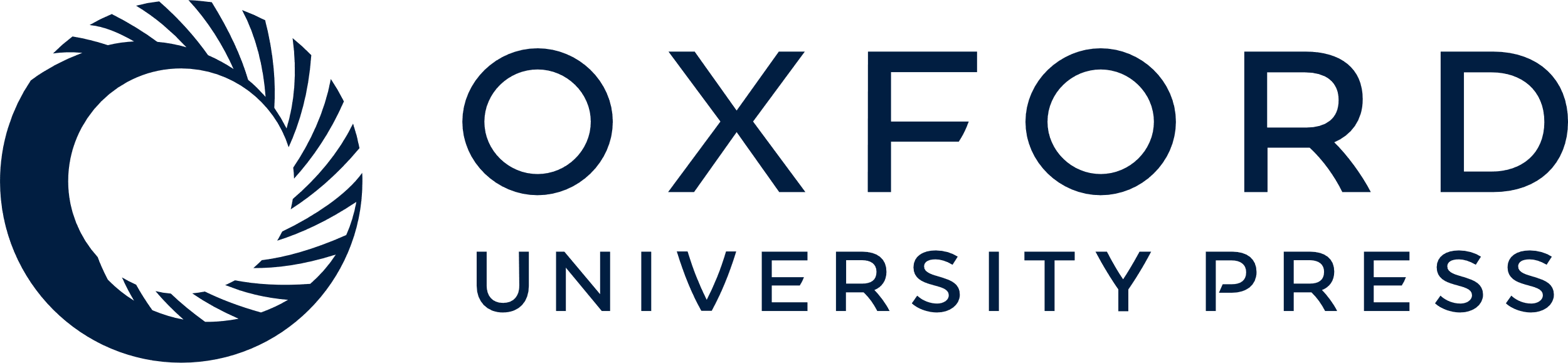 [Speaker Notes: Figure 14 Illustration of the insensitivity of our new estimated Nubia—Somalia angular velocity to the assumed location of the Nubia—Antarctica–Somalia triple junction along the Southwest Indian ridge (SWIR), using our data along the SWIR and the same assumed boundary locations as in Fig. 12. Squares: Nubia—Somalia poles of rotation and surrounding 95 per cent confidence limits (open square with open circle, diffuse Nubia—Somalia boundary between 32.99°E and 52.32°E; open square, narrow Nubia—Somalia boundary intersecting the SWIR near 38°E; open square with solid circle, narrow Nubia—Somalia boundary intersecting the SWIR along the inactive African continuation of the Andrew Bain transform fault complex, ABTFC; black square, boundary intersecting ABTFC between the locations of the two observed azimuths). Black dash-dot curve: ellipse that includes the 95 per cent confidence limits of the four models shown here. Small black-filled circles: earthquake epicentres (1964–1998; Engdahl et. al 1998).


Unless provided in the caption above, the following copyright applies to the content of this slide: © 2005 RAS]